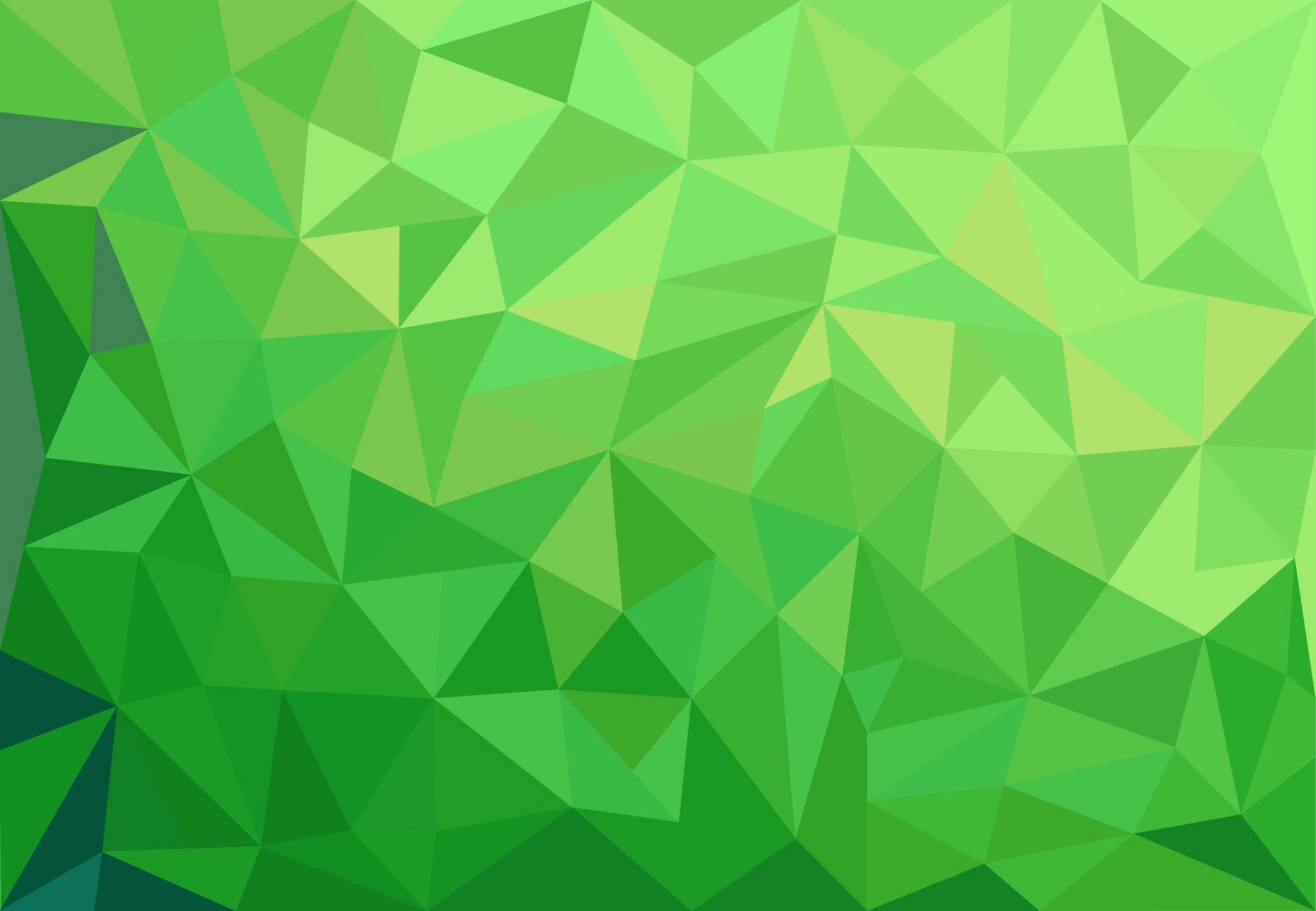 Sophomore Class of 2025 Counselor Meeting
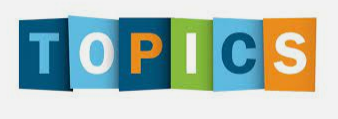 Graduation Requirements
Understanding Academic Recommendations    for Next School Year
Special Programs
Work-Based Learning
Early Graduation
Elective Registration
Bridge Bill
Health Survey
Graduation Requirements
Students must complete and pass 23 classes to graduate per the Georgia Department of Education. These credits must be earned in specific subject areas. 

4 credits in English
4 credits in Math
4 credits in Science
3 credits in Social Studies
1 Personal Fitness and Health or 3 credits in JROTC
3 credits in CTAE/Fine Arts/World Language
4 Electives
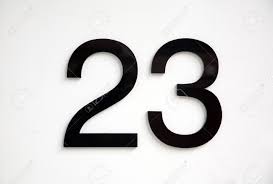 Understanding Academic Registration
Academic Registration
Students will typically take the following academic classes for 10th grade year:

English:  American Literature or Honors American Literature or AP Language/Comp. Students who are currently taking Honors American Literature may take Honors Multicultural Literature or AP Literature. Students may also take Multicultural Literature (non-honors)

Math: Algebra II or Honors Algebra II. Students who are currently taking Honors Algebra II will take Honors pre-calculus or Pre-Calculus (non-honors)

Science: Students must take Physical Science or Physics to graduate from high school. Junior students will most likely take Physics or Honors Physics, Environmental Science, or Chemistry. 

Social Studies: US History, Honors History, or AP US History

As a reminder, if you failed a course required to graduate, you will need to take the failed course in summer school (more information to come) or you will need to take it next school year and double up in that subject area.
Honors/AP
Academic Planner
Athletics
Students are offered the opportunity to play a sport in high school. Each high school has various sports students may try out for. Be sure to contact the head coach of each sport and ask about conditioning and tryout information.

Some teams begin conditioning in the summer. 

Students will need a physical on file with North Paulding High School to participate in workouts, conditioning, and tryouts.

Did you know…

To play sports in high school students must earn 2.5 credits each semester to be eligible to play. This is a Georgia High School Association (GHSA) guideline that is followed by all Georgia high schools.

Also, students must be on-track to graduate and in their cohort grade level
GA Futures
Gafutures is the website you will use to monitor your Hope GPA. At the end of each semester, when final grades are posted to your transcript, students will be able to log into their GA Futures account and view their HOPE GPA. 

Students will create this account on their own. They will need to enter their legal information including their social security number to display the HOPE GPA. 

Ga Futures is your go to website to learn all about the HOPE scholarship, look for scholarships, apply to colleges, and so much more! 

www.Gafutures.org
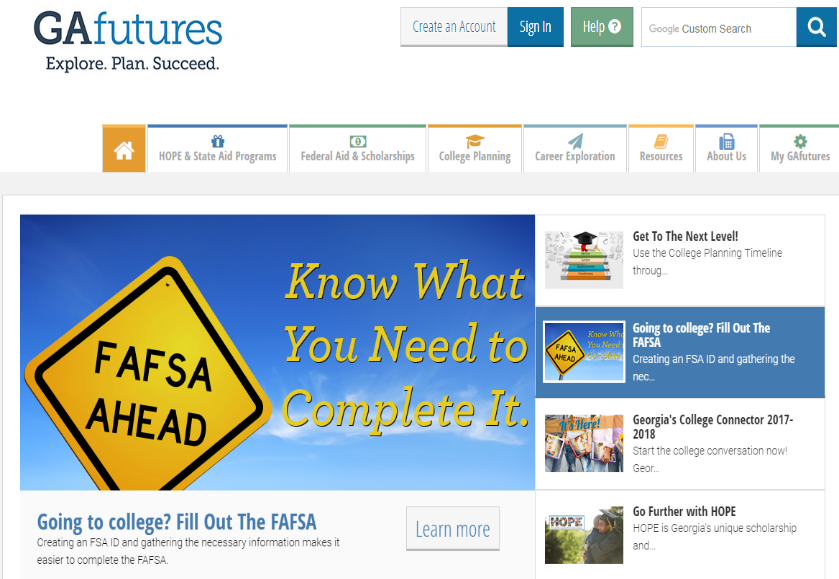 HOPE Scholarship
The HOPE Scholarship is an opportunity for students to earn tuition toward college courses after they graduate from high school. 

The HOPE scholarship can be applied to four-year and two-year colleges, as well as private colleges. Students must attend a Georgia college for funding availability. 

The HOPE GPA (grade point average) and your high school GPA are NOT the same! 
The Hope Scholarship only calculates your GPA for core courses and world language (English, Math, Science, Social Studies, and World Language). 
By law, the HOPE GPA does not round
If a student takes an honors course, the 5 additional bonus points are removed for the students HOPE GPA calculation. 
If a student takes an AP course, the 10 additional bonus points are removed for the students HOPE GPA calculation. However, the Hope program does award .5 points back to the HOPE GPA calculation. 
High School courses taken in middle school are not calculated in a students' HOPE GPA.
Students will be able to view their HOPE GPA through their GA Futures account. This is created during 9th grade year on your own. Visit the GA Futures website to create an account.
HOPE Scholarship Cont.
Qualifications for HOPE (covers a portion of your public or private college tuition):

3.0 HOPE GPA
4 Rigor Courses
No SAT or ACT requirement to receive HOPE

Qualifications for Zell Miller Scholarship (covers 100% college tuition for a public college, and a portion for private college)

3.7 HOPE GPA
4 Rigor Courses
SAT Score -1200 (composite)
ACT Score – 26 (composite)

Please visit the GA Futures website to learn more about the Hope Scholarship
 
WWW.GAFUTURES.ORG
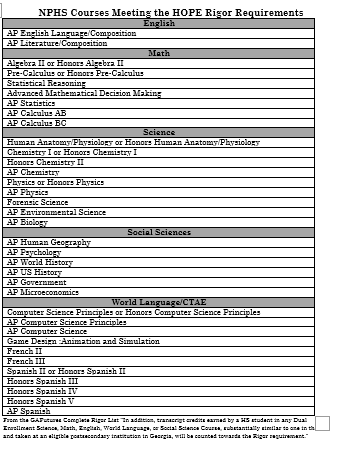 The courses listed on this slide are current NPHS classes that are considered rigor with GA Futures. 

To view the full list of all rigor courses students should visit the GaFutures website:

https://www.gafutures.org/media/hvnjflju/rigor-list-january-2023-print-ready.pdf
End-of-Course Assessment (EOC)
EOC’s are end of course assessments that will count for 20% of a student's final grade. These are state mandated tests.

Courses with EOC’s are Algebra I, Biology, American Literature, and US History.

EOC’s cannot be exempted, unlike teacher finals.
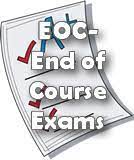 Special Programs
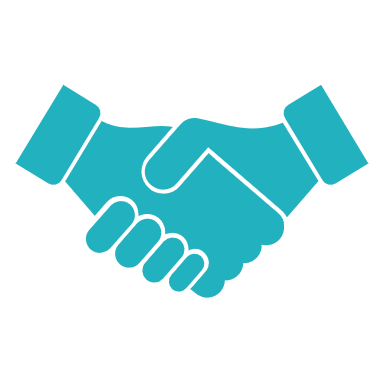 Available through Paulding County School District and North Paulding High School
[Speaker Notes: Now that you know what is required of you for core academics, we are going to review the programs that are available to you. Most of these programs are outside of NPHS but still affiliated with it. All programs discussed have grades that will be reflected on your NPHS transcript.]
Paulding College and Career Academy (PCCA)
Pathways Offered
Healthcare 
Dual Enrollment Opportunities
Certified Nursing Assistant Opportunity
Patient Care Technician Opportunity
Mechatronics/Manufacturing
Electronics, Computers/drafting, Robotics
Dual Enrollment Opportunities
Energy
Lineman/Technician
Cybersecurity
Dual Enrollment Opportunities
IT
DELL Certificate
Serves all 5 high schools Paulding County.
Programs are housed at New Hope Education Center
Transportation is provided to and from NPHS for classes.
Offers courses and pathways specifically selected based upon the work needs of the surrounding area and the state.
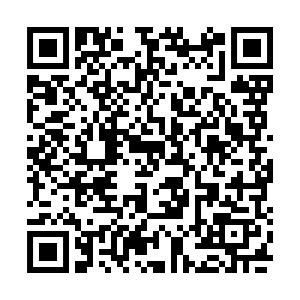 SCAN QR code if interested in going to PCCA Fall 2023 or Spring 2024
[Speaker Notes: The Paulding College and Career Academy, also known as PCCA, is a program that serves all five high schools in Paulding County. That means that students from all over the county are bused in to participate in these programs. PCCA is housed at New Hope Education Center. Do not let the fact that it is off campus deter you from signing up for PCCA as transportation is provided for all student to and from NPHS. PCCA offers courses and pathways specifically selected based upon the work needs of the surrounding area and the state as a whole. 

The pathways offered at PCCA include Healthcare, Mechatronics, Energy, and Cybersecurity. There are dual enrollment opportunities associated with most of these, along with certifications that provide career opportunities after graduation. 

Please see the PCCA promotional video for more information.]
Online Opportunities
Online at NPHS
Online at Home with Paulding Virtual Academy
For a fully online experience while remaining a North Paulding student, applications for Paulding Virtual Academy will close March 3, 2023.

Please note that this is a yearlong commitment.
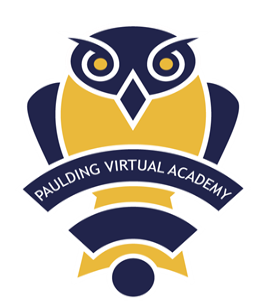 Students who want to take a new credit course online should complete the SB 289 application available in April on the PCSD website.
Work-Based Learning(Juniors and Seniors only)
Program available for students who have a job and would like to earn credit for working while also haven an abbreviated high school schedule.
Students who work 7.5 hours a week qualify for 1 block of WBL. Students who work 15+ hours a week qualify for 2 periods of WBL. 
Students MUST have a job by the start of the school year, and must have transportation, be on track for graduation, and have a good attendance record. 
Junior students are not guaranteed a parking pass. Students may apply for the WBL program and will be approved based on parking availability. 
Students interested in the Work-Based-Learning (WBL) program, will need to complete the application (scan QR code)
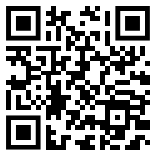 Dual Enrollment (Juniors & Seniors Only)
What is it?
What are the Benefits?
Students can take courses from a state public or private college while still enrolled as a high school student and receive credit both at the high school and at the postsecondary institution. 
Most college classes (up to 10) are free for high school students.
Expand course offerings
Save money on college.
Get ahead on college coursework. 
Flexible schedule. 
Quicker entry into the workforce.
Considerations
Deadlines for Fall of 2023 are usually early spring, so if you are interested, please review all requirements at www.gonphs.weebly.com, click on the Dual Enrollment Tab to read, and contact your counselor.
Maturity Level
Do you meet admission requirements?
Transportation (Dual Enrollment does not guarantee a parking pass.)
[Speaker Notes: Dual enrollment is an academic program provided to Juniors and Seniors only. Students can take college classes while still enrolled as a high school student and receive credit at both the college and high school. Most students can take up to 10 free college classes in this program. Some benefits include expanding your course options, saving money on college, getting ahead on college coursework, having a flexible schedule and entering the workforce quicker. Some things to consider would be your maturity level. At college, you’ll be in classes with students older than you and there is no communication between instructors and parents. You have to be an independent learner and be able to advocate for yourself. Also, you must meet college admission requirements such as GPA requirements and SAT or ACT scores. 

Deadlines for the Fall of 2022 are usually in early spring, so if you are interested, be sure to review the dual enrollment procedure and contact your counselor.]
Early Graduation (Juniors and Seniors only)
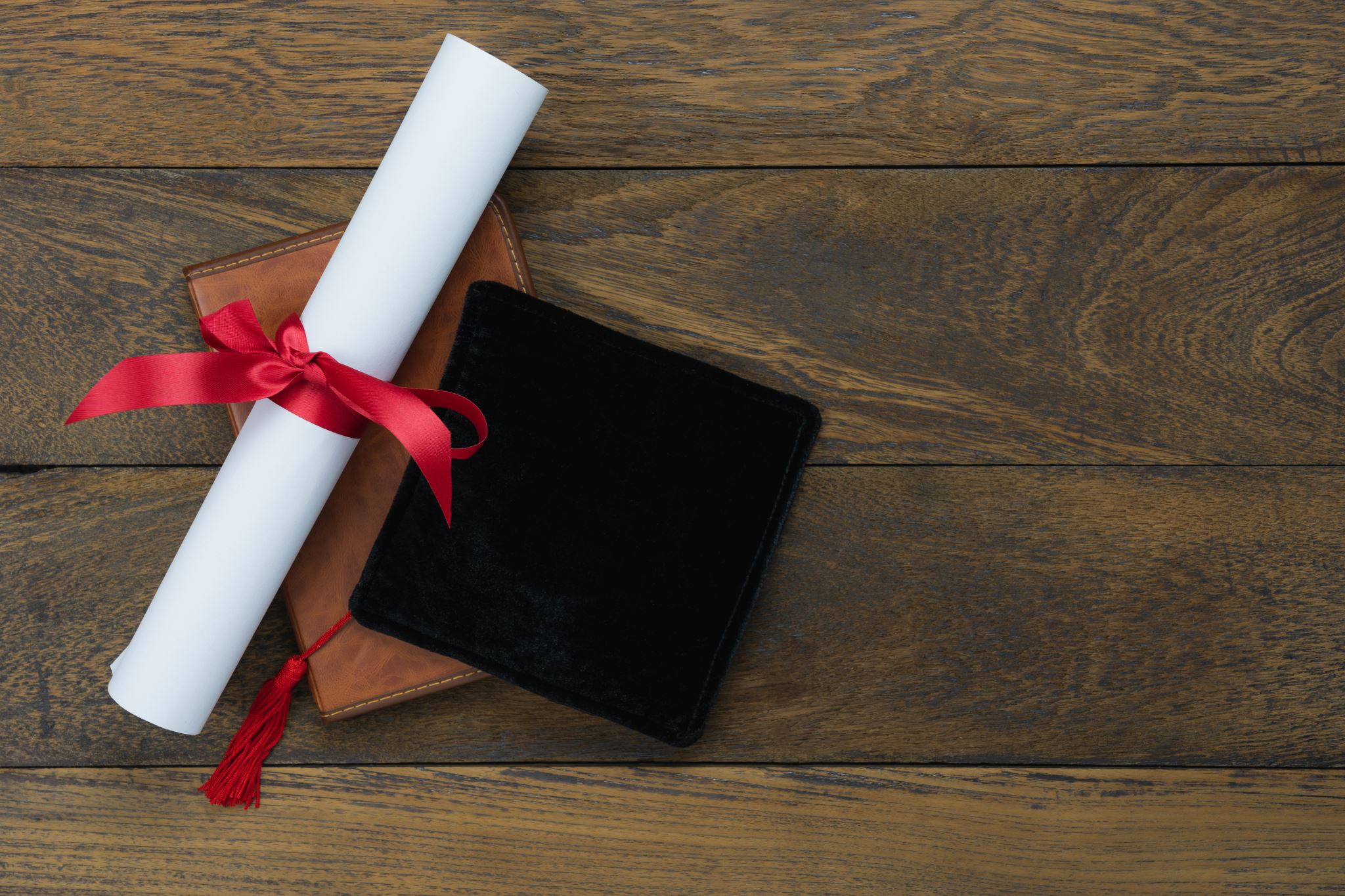 Students have an option to graduate early from one of the following options:
Spring semester Junior Year
Fall Semester Senior Year

Students may still participate in prom and senior activities. 
If you are considering applying for early graduation, talk with your parent/guardian and school counselor to review options. 
Students must turn in a letter of intent to their school counselor by the last day of school (May 26, 2023)
Students can find the early graduation letter of intent and more about the early graduation program by visiting our counseling website and selecting “early graduation” or selecting this link: https://gonphs.weebly.com/early-graduation.html
Elective Registration
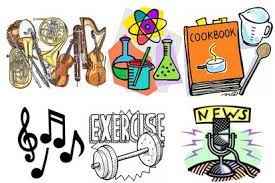 [Speaker Notes: Online opportunities are available at NPHS as well as outside of NPHS. If you desire to attend school but want to take a course that is not offered, such as Japanese or Gothic Literature, you can! If you failed a course that needs to be recovered and desire to take it online instead of in a class, you can do that, too! Online classes are available for students to take during the school day in a lab setting. There is a Senate Bill 289 application required for some online classes. This will be available on the PCSD website April through June. If you are interested in this option or have questions, please talk to your counselor. 

If you prefer to do classes fully online, outside of NPHS, you can do so with Paulding Virtual Academy. The application for this will be available on the Paulding County School District website in April. Please note that if you choose this option, it is a yearlong commitment.]
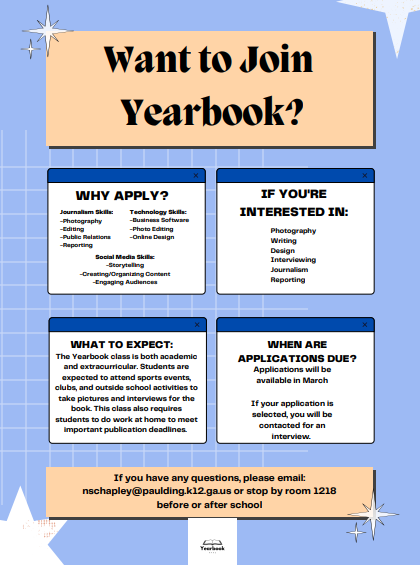 Electives with Applications:Journalism
[Speaker Notes: Journalism is an elective course that requires an application. This application will be available later in the semester. Listen for future announcements if you are interested in being on the yearbook staff.]
Yearlong Electives
If you sign up for the following electives, you are making a yearlong commitment. 

Band
Chorus
JROTC
Journalism
[Speaker Notes: Here at NPHS, we offer yearlong electives. If you sign up for the following electives, you are making a yearlong commitment. Those courses are Band, Chorus, and JROTC.]
Health and Personal Fitness are not electives. Every student must take Health and Personal Fitness to meet graduation requirements. 
The only exception to this rule is for JROTC students. You must successfully complete 3 semesters, earning 3 credits, in JROTC to exempt the Health and Personal Fitness Requirement.
If you have not had Health, Personal Fitness or JROTC, please contact your counselor.

World Language – You do not have to take a world language to graduate. However, you do need 2 years in the same language to enter most four-year colleges. 
Example: Spanish 1 & 2 or French 1 & 2. Not Spanish I and French I.
Required Electives
[Speaker Notes: There are electives offered at NPHS that are required for specific reasons. Please listen carefully as these courses can impact your graduation and your plans after graduation. Read PPT.]
To Read Course Descriptions, Scan the QR Code
Students may  also visit the link below from our counseling link:

https://gonphs.weebly.com/course-descriptions.html
Elective Registration Link
Visit the counseling website at www.gonphs.weebly.com
Find the Google Link under Elective Registration on the main page. 
Complete only one entry. If you need to make a change to your elective requests, you need to email your assigned counselor. By entering more than one entry, may cause confusion for your schedule next school year. 
Students will choose EIGHT (8) elective courses/pathways below. Rank the courses in order (first choice is selection 1, second choice is selection 2, etc.). 
Don’t forget your Foreign Language if you plan to attend a 4-year college. This should be your first elective choice.
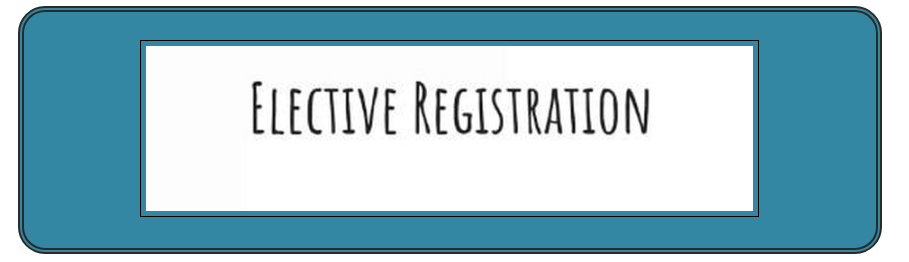 BRIDGE BILL SOPHOMORES
DUAL ENROLLMENT
SELECT THREE CAREERS
If not completed as a Freshman
STEP 1
Using Google Chrome -- Login to Your Infinite Campus Account  at
Campus.Paulding.k12.ga.us
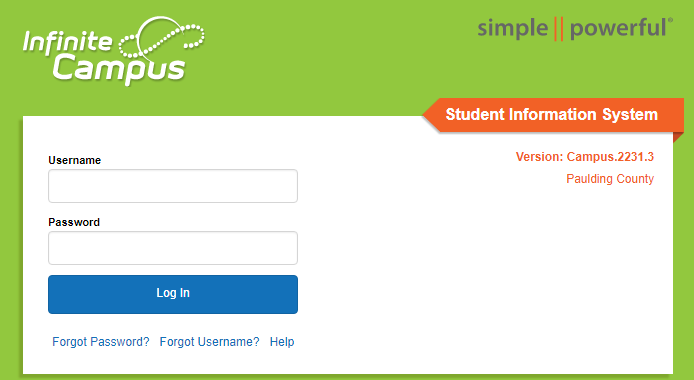 STEP 2
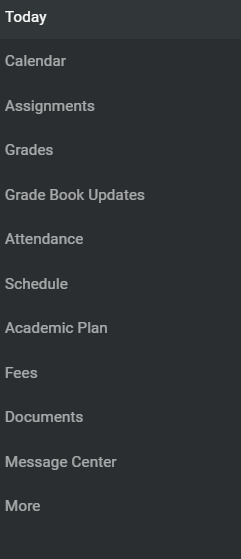 On your Infinite Campus Portal Page
Click on MORE (Left-Hand Side)
STEP 3
Click on the blue SLDS Portal Tab (Right side of the page)
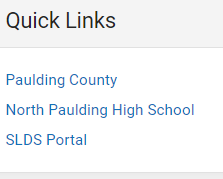 STEP 4
Click on My Career Plan Box
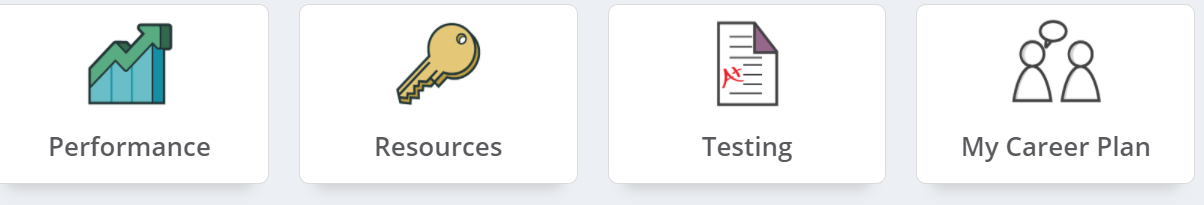 STEP 5 & 6
Click on the Go To YouScience Tab
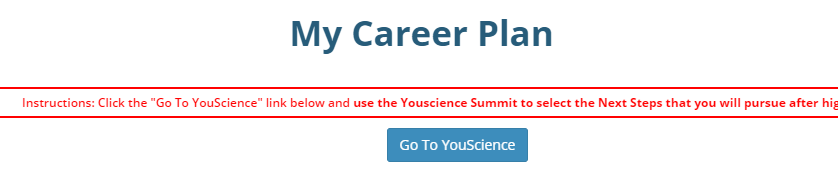 Click on the OK Button for the Pop Up Blocker
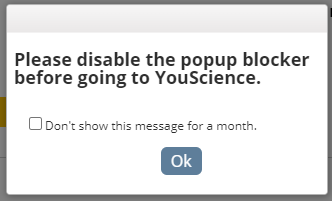 STEP 7
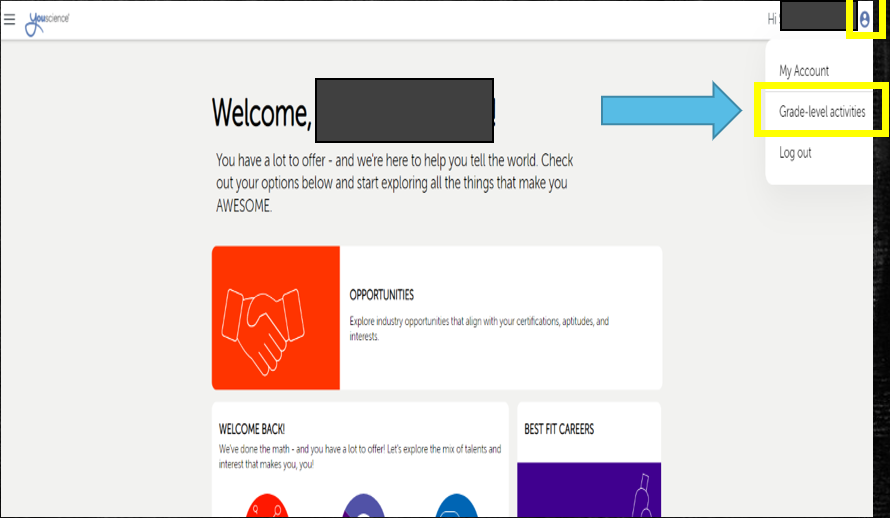 Make the Next Page – Full Screen
Go To the Top Right Corner
Click on the Blue Circle
Then Click on Grade-Level Activities
STEP 8
Highlight Dual Enrollment Tab
Click on Learn More
Review the Dual Enrollment Page for Information
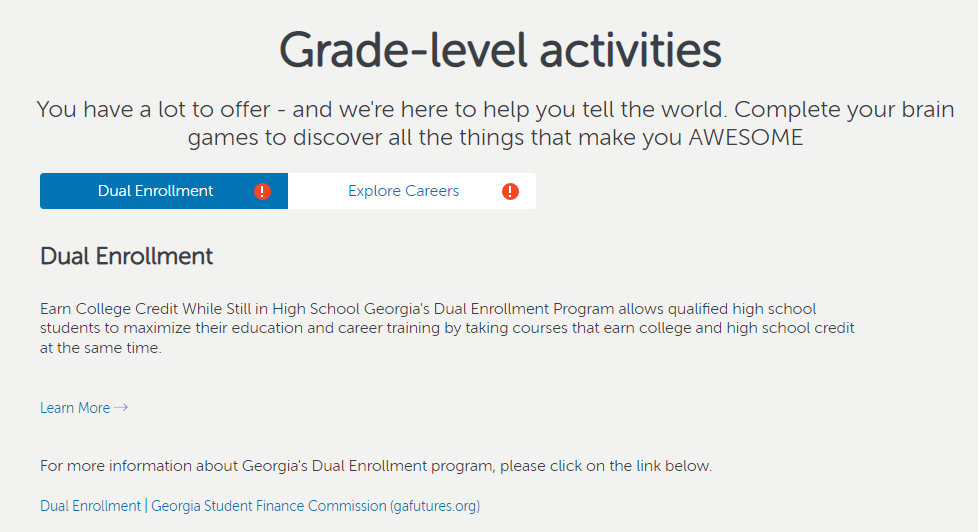 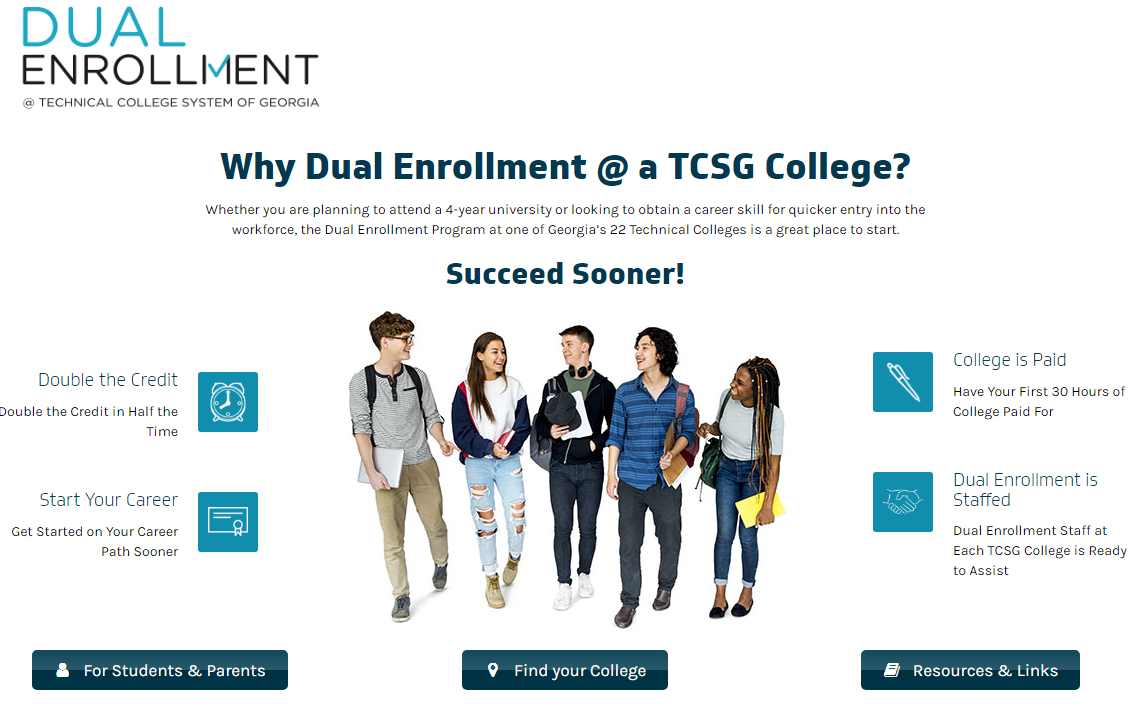 STEP 9
When you have finished reviewing the dual enrollment information –
Click the X on the tab to exit the activity
This will take you back to the My Career Plan
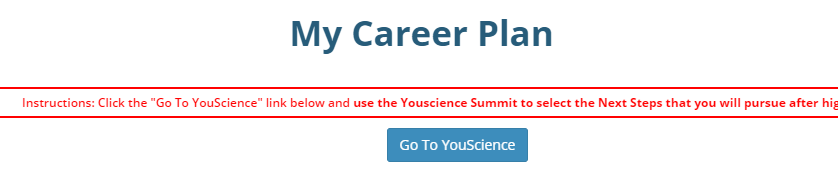 Click on the Go To YouScience Tab and then OK
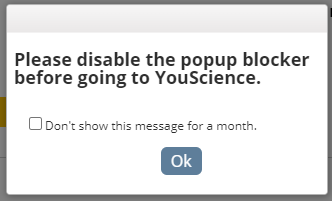 STEP 10
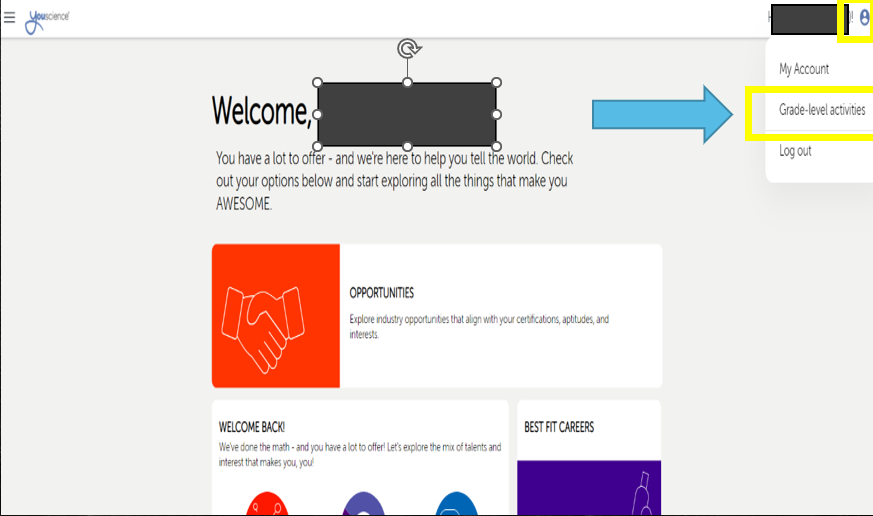 This brings you back to the beginning
Make the Page – Full Screen
Go To the Top Right Corner
Click on the Blue Circle
Then Click on Grade-Level Activities
STEP 11
You should see the Dual Enrollment Tab has a green checkmark
If your tab for Explore Careers does not have a green checkmark, you will need to complete this activity
Highlight the Explore Careers Tab
Read Instructions – Then Click the Green Explore Tab
If your tab for Explore Careers does have a green checkmark, you have completed the 10th Grade Bridge Bill
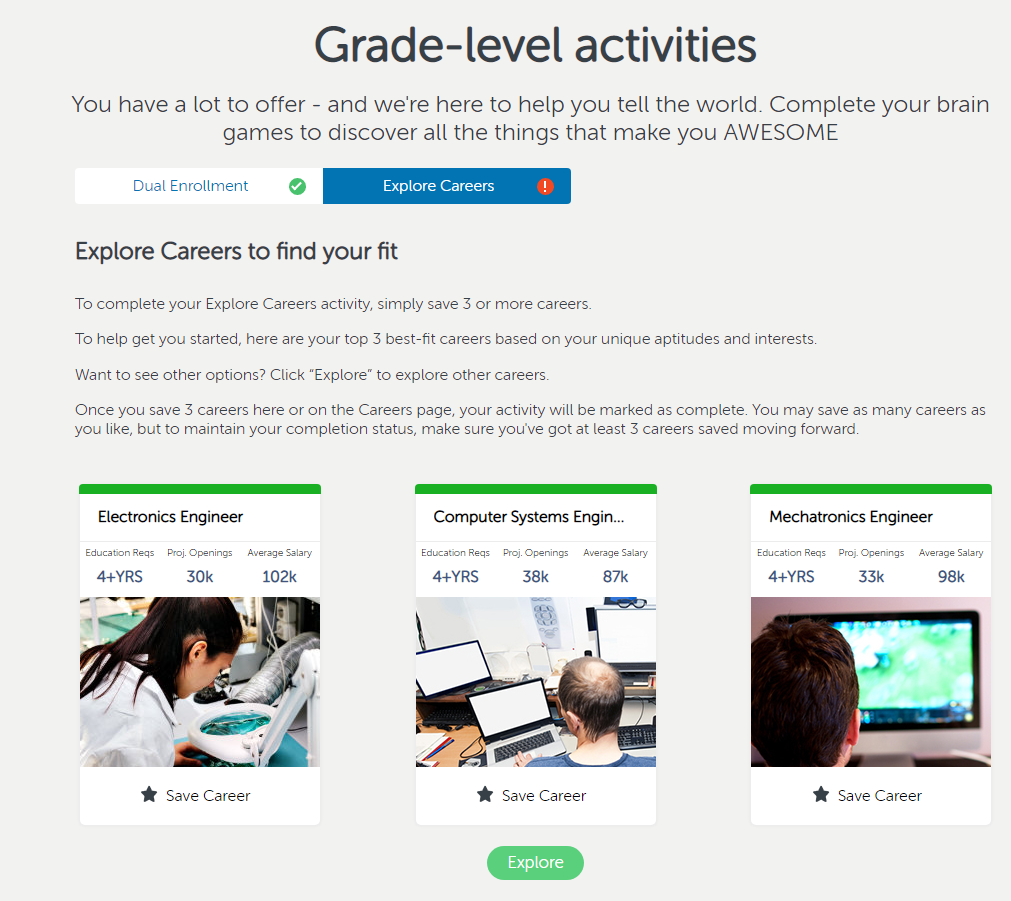 STEP 12
Explore All Careers or Filter by Years Spent in College or Your Fit Type
Click on the Star Button if you are interested in that Career
You will need to choose and save 3 different careers
You Have Completed this Activity when the Saved Careers Tab shows 3 more Saved Careers (Some of you may have saved careers from 8th grade)
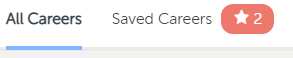 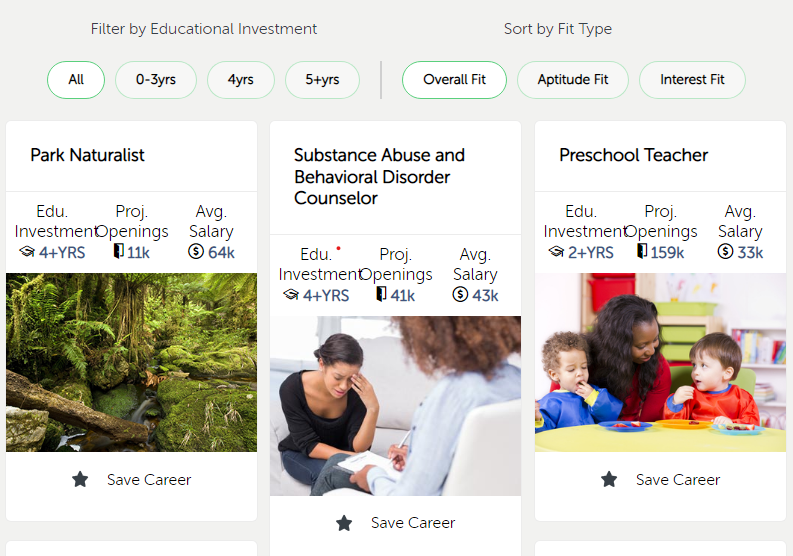 *This is an example of saved careers from Middle School 
*You must save 3 more to complete the activity – making it a total of 5 careers for this student
*Some of you may have 3 saved careers from Middle School making it a total of 6 saved careers to complete the activity.
STEP 13
Go Back to You Science Home
You will have completed the Sophomore Bridge Bill State Requirements when the following Grade-Level Activities have a Green Checkmark
Dual Enrollment
Explore Careers
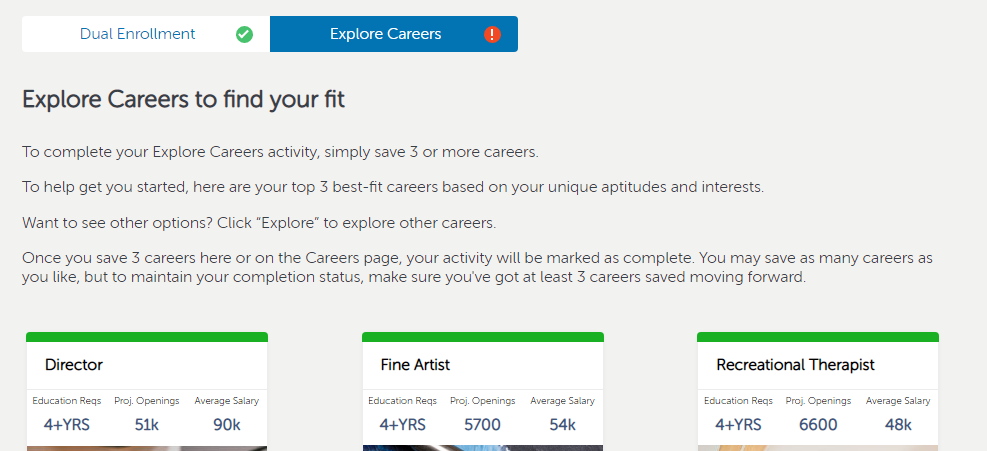 Health SurveyWhen you have completed all tasks, please take the anonymous health survey (student)www.gonphs.weebly.com (main page)
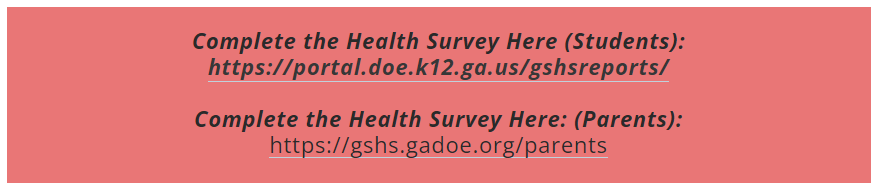 Counselor Contact
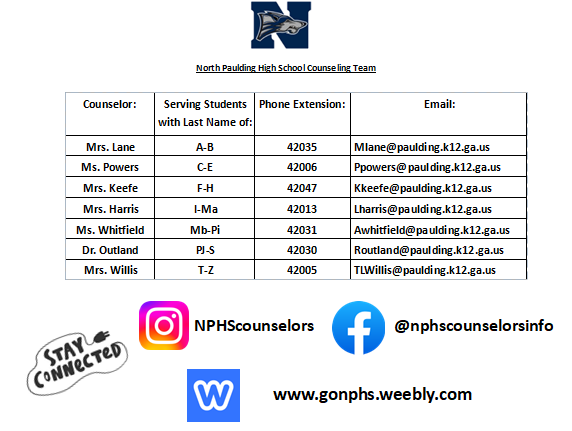